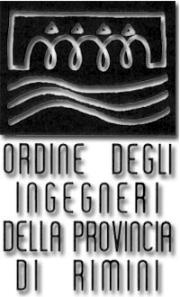 ORDINE degli INGEGNERI della Provincia di RIMINI


 COMMISSIONE INFORMATICA,ELETTRONICA,TELECOMUNICAZIONI, GESTIONALE ed AUTOMAZIONE
SEMINARIO
Modelli e metodi per la valutazione di un investimento
RIMINI, 4 Maggio 2012
INCONTRI TEMATICI “PILLOLE DI INGEGNERIA”
_________________________
Relatore: Dott. Ing. Gilberto Grana
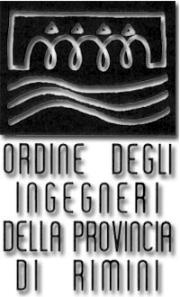 ORDINE INGEGNERI RIMINI - COMMISSIONE INFORMATICA, ELETTRONICA, TELECOMUNICAZIONI, GESTIONALE ed AUTOMAZIONE 
  TITOLO SEMINARIO 
  RIMINI, 4 Maggio 2012– Dott. Ing. Gilberto Grana
Quando procedere alla valutazione di un investimento?
2
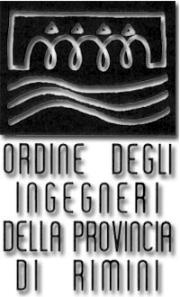 ORDINE INGEGNERI RIMINI - COMMISSIONE INFORMATICA, ELETTRONICA, TELECOMUNICAZIONI, GESTIONALE ed AUTOMAZIONE 
  TITOLO SEMINARIO 
  RIMINI, 4 Maggio 2012– Dott. Ing. Gilberto Grana
La teoria dei costi di agenzia
TEORIA  DELL’AGENZIA:
PRINCIPALE
(Azionista-delegante)
Un soggetto, denominato principale, delega l’utilizzo di alcune risorse ad un altro soggetto denominato “agente”, il quale legato da un accordo di tipo formale o informale, opera rappresentando gli interessi del principale.
AZIONISTI                                    MANAGER
Controllo
AGENTE
(Manager-delegato)
PROBLEMATICHE:
COSTI  DI AGENZIA
Costi  sopportati dai principali per la messa a punto e l’applicazione di sistemi di controllo, monitoraggio e incentivo sull’operato del management, nel tentativo di ridurne il comportamento opportunistico
3
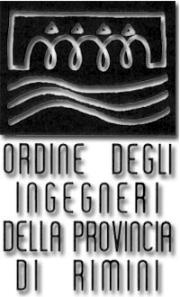 ORDINE INGEGNERI RIMINI - COMMISSIONE INFORMATICA, ELETTRONICA, TELECOMUNICAZIONI, GESTIONALE ed AUTOMAZIONE 
  TITOLO SEMINARIO 
  RIMINI, 4 Maggio 2012– Dott. Ing. Gilberto Grana
Interessi ed obiettivi dei Manager
4
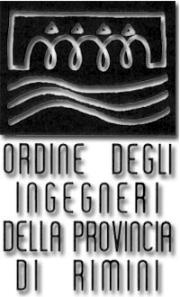 ORDINE INGEGNERI RIMINI - COMMISSIONE INFORMATICA, ELETTRONICA, TELECOMUNICAZIONI, GESTIONALE ed AUTOMAZIONE 
  TITOLO SEMINARIO 
  RIMINI, 4 Maggio 2012– Dott. Ing. Gilberto Grana
Interessi ed obiettivi degli “Shareholders”
5
Il saggio di crescita bilanciata
Quindi QUANTO investire?
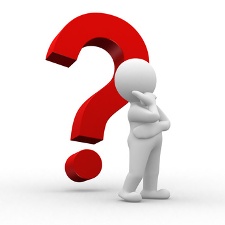 Domanda Capitale
Valore del capitale C (d, π)
Tassi di profitto costante poichè da punto a punto aumenta la diversificazione, ma cala la sua intensità
Valore della domanda D (d, π)
N.B. A parità di livello di investimento, se aumento la spesa, ho tassi di crescita della domanda maggiori, ma livelli di profitto e di valore del capitale minori poiché aumento l’indebitamento.
Investimenti
6
Caratteristiche dell’investimento
Caratteristiche dell’investimento
La gestione dell’IVA
Il valore residuo di un investimento
Supponiamo di prevedere la cessione di un cespite oggetto di investimento dopo cinque anni dal suo acquisto:
t
Anno 1
Anno 2
Anno 3
Anno 5
Anno 4
Due sono gli aspetti di cruciale importanza:

1)  Quale è il valore residuo del cespite ?
Costo d’acquisto
Quota ammortamento anno 1
Quota ammortamento anno 1
Quota ammortamento anno 2
Quota ammortamento anno 2
Quota ammortamento anno 3
Quota ammortamento anno 3
Valore residuo (70.000€)
Quota ammortamento anno 4
Quota ammortamento anno 4
Quota ammortamento anno 5
Quota ammortamento anno 5
Il valore residuo di un investimento
Supponiamo di prevedere la cessione di un cespite oggetto di investimento dopo cinque anni dal suo acquisto:
t
Anno 1
Anno 2
Anno 3
Anno 5
Anno 4
Due sono gli aspetti di cruciale importanza:

2) Quale fattore ha effetto sulla redditività dell’investimento iniziale?
Incasso (50.000€)
Incasso (80.000€)
Valore residuo (70.000€)
Valore residuo (70.000€)
Minusvalenza (20.000€)
Plusvalenza (10.000€)
Le fonti di finanziamento
Le fonti di finanziamento
Le fonti di finanziamento
Valutare l’investimento: da dove cominciare?
Quali risultati otterrei 
NON EFFETTUANDO l‘investimento?
Quali risultati otterrei EFFETTUANDO l‘investimento?
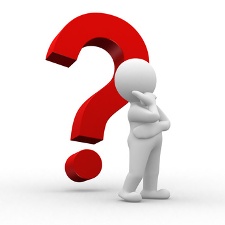 Conto economico differenziale
Il conto economico previsionale dello «Status Quo»
L’analisi del C.E. a Valore Aggiunto ed EBITDA
La pianificazione fiscale per le società d capitali
La pianificazione fiscale per le società di capitali
Riserve in  sospensione d’imposta
Imposte differite
Fiscalità differita
Fondi tassati
Imposte anticipate
Imposte di competenza
La costruzione del C.E. previsionale con investimento
Quali costi e ricavi considerare?
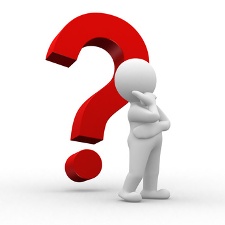 Il C.E. differenziale
In alternativa è possibile procedere direttamente alla redazione del Conto Economico a costi e ricavi differenziali, tenendo ben presente la necessità di evidenziare solo le poste di bilancio che varieranno inseguito all’investimento. 
(EX. Se acquistiamo un macchinario per il packaging....il costo della segretaria rimarrà in ogni caso invariato e non sarà pertanto da considerare)
Il Rendiconto dei flussi di cassa
Per valutare la validità di un investimento dobbiamo rettificare il Conto Economico previsionale di tutte le componenti che non costituiscono delle reali uscite di cassa.
Passaggio dalla metodologia di analisi per competenza a quella per cassa
Calcolo dei Flussi di cassa Operativi
1
Attualizzazione dei Flussi di cassa Operativi
2
Il Rendiconto dei flussi di cassa
1
Reddito Netto
Rettifiche componenti non monetarie
Variazione Capitale Circolante Netto
Rettifiche per investimenti/disinvestimenti
Free Cash Flow
Il Free Cash Flow rappresenta il saldo di cassa delle entrate ed uscite monetarie derivanti dalla gestione operativa dell’azienda.
1
Il Rendiconto dei flussi di cassa
Il Rendiconto dei flussi di cassa
1
Quali variazioni non ho considerato ?
Nel rendiconto dei flussi di cassa presentato mancano le seguenti variazioni:
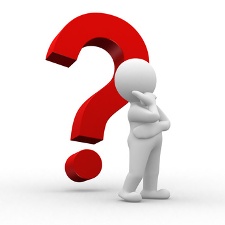 Il valore finanziario del tempo
2
«Un euro oggi vale più di un euro domani» (Cit. Thomas Mann)
Anno 0
Anno 1
Anno 2
Anno 4
Anno 3
- 2.000 €
1.000 €
1.000 €
1.000 €
1.000 €
I 2.000 € all’anno 0 potrebbero essere investiti in titoli ed iniziare a fornire interessi immediatamente anziché attendere la rendita di 1.000 € fra un anno.
Di conseguenza, dobbiamo scontare i flussi di cassa ad un tasso che rispecchi le seguenti variabili:

Rischio del progetto
Il costo medio del capitale proprio
Il costo medio del capitale di terzi
Il costo opportunità del capitale
Il premio che gli investitori  richiedono per accettare la posticipazione del ricavo
Il costo opportunità del capitale
2
E’ il rendimento richiesto da azionisti ed obbligazionisti in relazione al rischio del progetto.
r(e)
Rendimento
r(a)
r(d)
D/E
«La struttura delle fonti di finanziamento non modifica il valore di un progetto, ma solo il rendimento richiesto da azionisti ed obbligazionisti.» Cit. Modigliani Miller
Il WACC
2
Gli interessi passivi che un’impresa paga sul debito possono essere dedotti dal reddito imponibile.
r(e)
Rendimento
r(a)
WACC
r(d)
D/E
Il tasso di sconto diminuisce al crescere del rapporto di indebitamento (D/E), di conseguenza, aumenta il valore del progetto in quanto i flussi di cassa sono scontati ad un tasso inferiore.
Il WACC
2
Se quanto detto fosse inderogabilmente vero...il valore del progetto aumenterebbe indefinitamente all’aumentare del debito contratto e sarebbe pertanto vantaggioso finanziarsi esclusivamente tramite capitale di terzi
ATTENZIONE!!!
All’aumentare del debito si incrementano i COSTI DEL DISSESTO,  ovvero la probabilità di default dell’impresa.


Il rapporto di indebitamento ottimo lo si raggiunge nel momento in cui l’incremento del valore causato dal valore attuale dei benefici fiscali viene totalmente compensato dai costi del dissesto. (Teoria del trade-off della struttura finanziaria)
Il valore finanziario del tempo
2
Anno 0
Anno 1
Anno 2
Anno 4
Anno 3
- 2.000 €
1.000 €
1.000 €
1.000 €
1.000 €
Quale è dunque il valore attualizzato dei 1.000 € che riceveremo fra un anno?
Quale è il valore attuale dei 1.000 € che riceveremo fra due anni?
Il problema dell’inflazione
Anno 0
Anno 1
Anno 2
Anno 4
Anno 3
Il nostro progetto ci rende 1.000 € e al termine del primo anno, ma non sappiamo cosa in realtà potremo acquistare con tale cifra.

I Flussi di Cassa sopra esposti sono detti «nominali», ovvero al lordo del tasso di inflazione.
- 2.000 €
1.000 €
1.000 €
1.000 €
1.000 €
ATTENZIONE ALLA COERENZA FRA TASSI DI ATTUALIZZAZIONE E FLUSSI DI CASSA
Flussi di cassa «reali» devono essere attualizzati al WACC «reale»
Flussi di cassa «nominali» devono essere attualizzati al WACC «nominale»
I metodi per la valutazione degli investimenti
Il VAN
E’ quello che meglio esprime la bontà del progetto di investimento:  esso indica la ricchezza generata dallo stesso in termini di moneta corrente.
Anno 0
Anno 1
Anno 2
Anno 4
Anno 3
- 2.000 €
1.000 €
1.000 €
1.000 €
1.000 €
Come analizzare il VAN?

Se il Van è positivo, significa che il progetto libera flussi di cassa sufficienti a ripagare tutti i finanziatori. Ciò che rimane è ricchezza aggiuntiva disponibile per l’impresa.

- Se VAN >0 effettuo l’investimento
- Se VAN <0 NON effettuo l’investimento

In condizioni di capitale razionato: tra due progetti alternativi va preferito quello con VAN maggiore.
Il VAN
Anno 0
Anno 1
Anno 2
Anno 4
Anno 3
- 1.000.000 €
300.000 €
300.000 €
200.000 €
320.000 €
Il VAN
Il TIR
Indica il rendimento percentuale dell’investimento, considerando i flussi monetari da esso generati.

Rappresenta il costo massimo della raccolta che un progetto può sopportare, affinché permanga la sua convenienza economica.
Il TIR è quel particolare tasso di attualizzazione dei flussi di cassa che rende il VAN =0
Come analizzare il TIR?

- Se TIR > WACC effettuo l’investimento
- Se TIR < WACC NON effettuo l’investimento

In condizioni di capitale razionato: tra due progetti alternativi va preferito quello con TIR maggiore.
Il TIR
Anno 0
Anno 1
Anno 2
Anno 4
Anno 3
- 1.000.000 €
300.000 €
300.000 €
200.000 €
320.000 €
Il TIR
Le 4 trappole del TIR
Se il progetto prevede di prendere a prestito il denaro da investire (finanziamento) vogliamo avere un TIR < WACC

Esistono TIR multipli ogni qualvolta si presentano cambiamenti nel segno dei flussi di cassa

In caso di progetti alternativi, scegliere i progetto con TIR potrebbe portarci ad una decisione errata. Tale scenario potrebbe verificarsi in caso di flussi di cassa positivi ingenti durante i primi anni di investimento.

Si suppone la struttura a scadenza dei tassi di interesse piatta
Il Pay Back Period
Come analizzare il PBP?

Maggiore è il numero di anni necessari per coprire l’investimento iniziale, minore dovrebbe essere l’opportunità di implementare il progetto di investimento.
Il Pay Back Period
Il rendimento medio contabile
Rapporto tra la redditività media incrementale prodotta nel corso dei periodi presi in considerazione e l’ammontare dell’investimento medio da sostenere.
Dividere i profitti medi previsti dal progetto, al netto degli ammortamenti e delle    imposte, per il valore contabile medio dell’investimento (decrementato ogni anno delle rispettive quote di ammortamento)
Confrontare il rendimento ottenuto con l’obiettivo di rendimento atteso, o con un benchmark di riferimento (settore, peers).
Come analizzare l’RMC ?

Il progetto andrebbe intrapreso se l’indice di rendimento medio contabile ottenuto è superiore a quello medio di settore o maggiore rispetto alle proprie aspettative.
Il rendimento medio contabile
L’indice di profittabilità
L’indice di profittabilità  (PI) o indice di rendimento attualizzato (IRA), esprime l’efficienza di un progetto d’investimento.

In particolare, è calcolato come il rapporto fra il VA dei flussi di cassa e l’esborso iniziale sostenuto per l’investimento.
Come analizzare l’IRA ?

Effettuare l’investimento se IRA > 1. 

Il metodo è una approssimazione del VAN, pertanto un valore maggiore dell’unità indica che il valore attuale dei flussi di cassa coprono la totalità dell’investimento sull’orizzonte temporale considerato.
L’indice di profittabilità
L’orizzonte temporale della valutazione
Valutazione standard:  Numero di anni di vita economica di un progetto o numero di anni in cui è possibile effettuare stime attendibili sui flussi di cassa 

Al termine dell’ultimo anno di valutazione stimare il Valore Residuo (valore di alienazione degli asset) ed annullare il CCN.
Anno 0
Anno 1
Anno 2
Anno 4
Anno 3
?
- 2.000 €
1.000 €
1.000 €
1.000 €
1.000 €
Valutazione intermedia: Quale sarebbe il valore dell’investimento se lo esaminassi su un numero inferiore di anni?

E’ possibile applicare i metodi di valutazione degli investimenti su qualsiasi orizzonte temporale.
L’analisi «What if»
Il piano e la valutazione di un investimento è un processo iterativo che prevede continui accorgimenti prima della scelta definitiva sul «fare o non fare». 

La prima soluzione spesso non è quella più giusta!!!
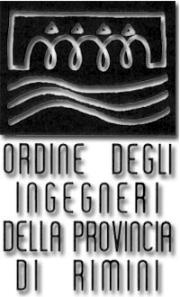 ORDINE degli INGEGNERI della Provincia di RIMINI


 COMMISSIONE INFORMATICA,ELETTRONICA,TELECOMUNICAZIONI, GESTIONALE ed AUTOMAZIONE
SEMINARIO
Grazie dell’attenzione
RIMINI, 4 Maggio 2012
INCONTRI TEMATICI “PILLOLE DI INGEGNERIA”
_________________________
Relatore: Dott. Ing. Gilberto Grana